La Nomenclatura de Cuentas y el Manual Contable de una Empresa Comercial
www.editorialjernestomolina.com
Manual Contable
Definición de Manual Contable
Es un documento preparado por el departamento de contabilidad de una empresa, que da las instrucciones a todo el personal contable de cómo se deben registrar las transacciones u operaciones y sobre el adecuado uso o manejo de las cuentas.
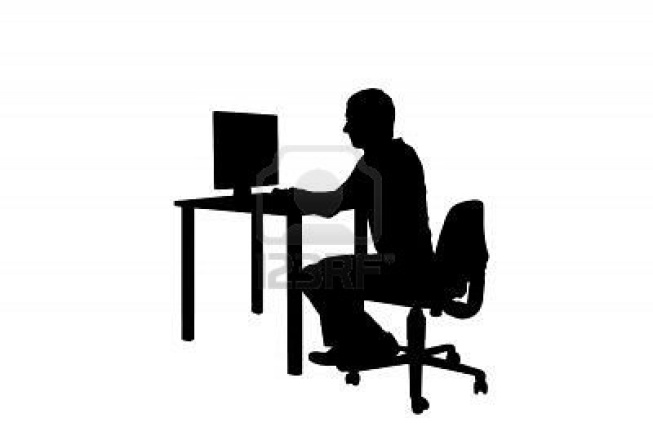 CONTADOR GENERAL
AUXILIARES
DE CONTABILIDAD
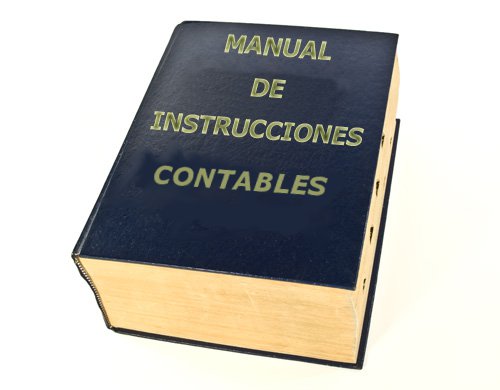 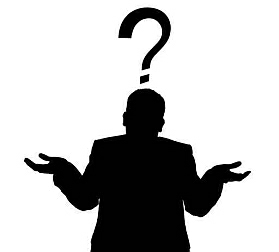 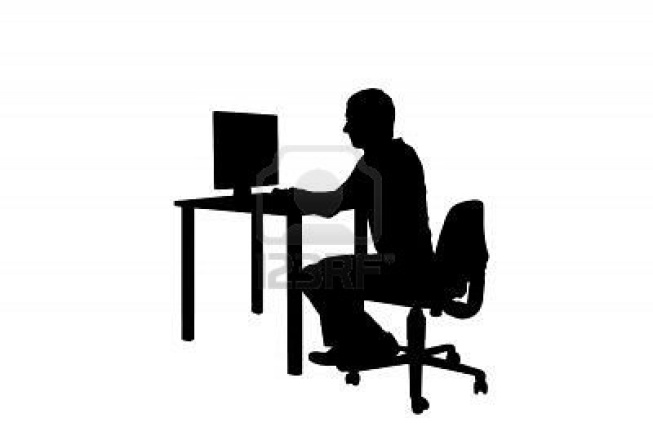 Estructura de un Manual Contable
La estructura de un manual contable cambia de acuerdo al tipo y necesidades de cada empresa, pero por muy sencillo que sea, éste deberá contener la siguiente estructura:
Carátula
Introducción
Objetivos
Instrucciones de Uso
NOMENCLATURA DE CUENTAS
Descripción de Cuentas y Procedimiento de Registro
Modelos de Estados Financieros
Estructura de un Manual Contable
EMPRESA 
COMERCIALIZADORA





Manual de Instrucciones
Contables







Guatemala, Octubre de 2012
Carátula
Estructura de un Manual Contable
ÍNDICE

I. Introducción		      3

II. Objetivos		      4

III. Instrucciones de Uso 	      5
- Codificación      		      5
Principios de Contabilidad	      6
Libros de Contabilidad	      9

IV. Nomenclatura de Cuentas	      10

V. Descripción y Procedimiento de Registro de las Cuentas	       17

VI. Estados Financieros	       50
Índice
Estructura de un Manual Contable
INTRODUCCIÓN

El presente manual fue elaborado por el departamento de contabilidad de la Empresa Comercializadora y contiene las instrucciones para todo el personal sobre el registro contable y el correcto manejo de las cuentas de la nomenclatura.

Este manual fue estructurado de acuerdo a las necesidades de esta empresa, tomando en cuenta las Normas Internacionales de Información Financiera, para el registro contable de operaciones.
Introducción
Responde a la pregunta
¿QUÉ CONTIENE?
Estructura de un Manual Contable
OBJETIVOS

El presente manual tiene como finalidad el logro de los siguientes objetivos.

Servir como guía a los usuarios de la empresa para el correcto registro contable de las transacciones de la empresa.

Proporcionar una nomenclatura de cuentas para un registro uniforme de transacciones.

Facilitar la adaptación o inducción de personal nuevo de la institución, que tenga relación con las operaciones contables.

Servir como base para la correcta presentación de los Estados Financieros.
Objetivos
Responde a la pregunta
¿PARA QUÉ?
Estructura de un Manual Contable
INSTRUCCIONES DE USO

Codificación de las Cuentas
	(Explicación de cómo descifrar el código a cada cuenta)
2. 	Principios de Contabilidad
	(Descripción de los principios de contabilidad, tales como, período contable, unidad monetaria, entidad, base de acumulación (devengado o percibido), negocio en marcha, prudencia).

Libros de Contabilidad
	(Descripción breve de los libros que se utilizarán para el registro contable, tanto principales como auxiliares)
Instrucciones de Uso
Recordatorio
CLASES DE CUENTAS
PATRIMONIALES
DE RESULTADOS
ACTIVO
(+)
PASIVO
(-)
PÉRDIDA
(-)
GANANCIA
(+)
CUENTAS DE ORDEN
DÉBITO
CRÉDITO
Estructura de un Manual Contable
DEFINICIÓN
Es un listado de cuentas que son de uso frecuente en una empresa, en la que a cada cuenta se les asigna un código o número, con el fin de que éstas sean de fácil identificación y utilización en el registro de operaciones.
Nomenclatura
De Cuentas
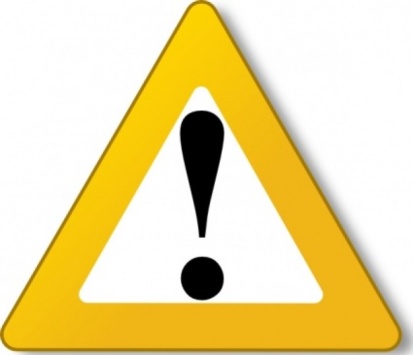 Estructuración de una Nomenclatura
SISTEMA DIGITAL O NUMÉRICO
ESTRUCTURA  RECOMENDADA
¿Cómo se elabora?
Paso 1.  Se hace una división por CLASE de cuenta.
EJEMPLO
CLASE DE CUENTA
ACTIVO
PASIVO
CAPITAL
PÉRDIDA
GANANCIA
CUENTAS DE ORDEN
Estructuración de una Nomenclatura
Paso 2. Se le asigna un número de dos dígitos a cada CLASE de cuenta, así:
CLASE DE CUENTA
01.	ACTIVO
02.	PASIVO
03.	CAPITAL
04.	PÉRDIDA
05.	GANANCIA 
06.	CUENTAS DE ORDEN
Estructuración de una Nomenclatura
Paso 3. Debajo de las clases de cuentas se anotan los GRUPOS de cuentas, agregándoles tres dígitos más después de un punto decimal
04		CUENTAS DE PÉRDIDA
04.100	Costo de Venta
04.200	Gastos de Venta
05.300	Gastos de Administración
05.400	Otros Gastos
05		CUENTAS DE GANANCIA
05.100	Ingresos Corrientes
05.200	Ingresos No Corrientes
06		CUENTAS DE ORDEN
06.100	Cuentas de Orden Débito
06.200	Cuentas de Orden Crédito
01.		ACTIVO
01.100	Corriente
01.200	No Corriente
02.		PASIVO	
02.100	Corriente
02.200	No Corriente
03.		CAPITAL
03.100	Capital Social
03.200	Reservas 
03.300	Resultados
Estructuración de una Nomenclatura
Paso 4. Luego debajo de los grupos de cuenta se anotan las CUENTAS de Mayor, agregándoles a los números anteriores, dos dígitos más después de otro punto decimal.
01.		 	ACTIVO
01.100		Corriente
01.100.01	Caja
01.100.02	Bancos
01.100.03	Clientes
01.100.04	Deudores
01.100.05	Documentos por Cobrar
01.100.06	IVA por Cobrar
01.100.07	Inventario de Mercadería
01.200		No Corriente
01.200.01	Mobiliario y Equipo
Estructuración de una Nomenclatura
02.			PASIVO
02.100		Corriente
02.100.01	Proveedores
02.101.02	Cuentas por Pagar
02.102.03	IVA por Pagar
02.103.04	ISR por Pagar
02.104.05	Sueldos por Pagar
02.105.06	Bonificaciones por Pagar
02.106.07	Prestaciones Laborales por Pagar
02.200		No Corriente
02.200.01	Préstamos Bancarios
02.200.02	Hipotecas
02.200.03	Provisión para Prestaciones
Estructura de un Manual Contable
DESCRIPCIÓN  DE CUENTAS Y PROCEDIMIENTO DE REGISTRO
Descripción de Cuentas y Procedimiento de Registro
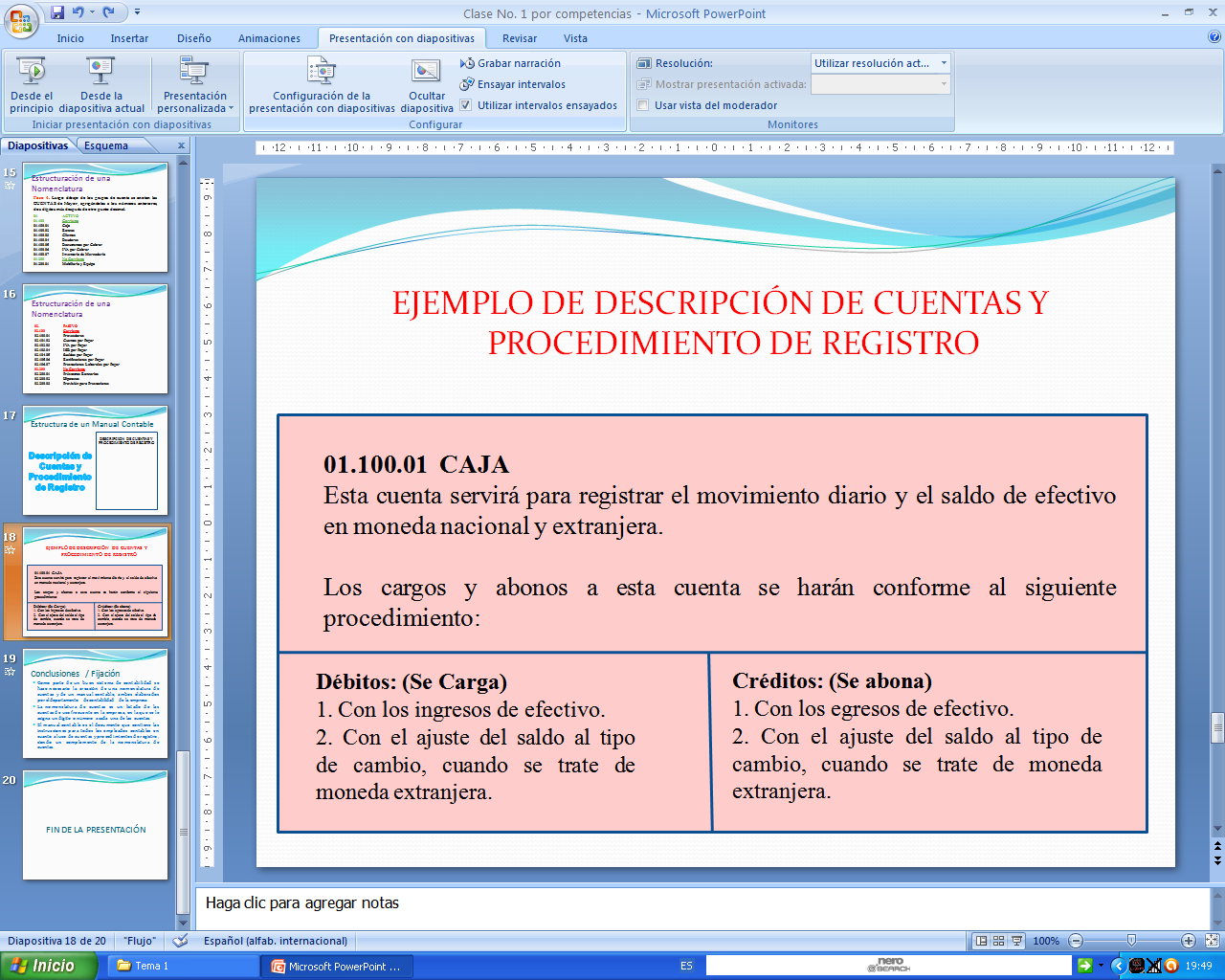 EJEMPLO DE DESCRIPCIÓN DE CUENTAS Y PROCEDIMIENTO DE REGISTRO
01.100.01  CAJA
Esta cuenta servirá para registrar el movimiento diario y el saldo de efectivo en moneda nacional y extranjera.

Los cargos y abonos a esta cuenta se harán conforme al siguiente procedimiento:
Créditos: (Se abona)
1. Con los egresos de efectivo.
2. Con el ajuste del saldo al tipo de cambio, cuando se trate de moneda extranjera.
Débitos: (Se Carga)
1. Con los ingresos de efectivo.
2. Con el ajuste del saldo al tipo de cambio, cuando se trate de moneda extranjera.
Conclusiones
El manual contable es el documento elaborado por el departamento de contabilidad que contiene las instrucciones para todos los empleados contables en cuanto al uso de cuentas y procedimientos de registro.

La nomenclatura de cuentas es parte del manual contable y es un listado de las cuentas de uso frecuente en la empresa, en la que se le asigna un dígito o número a cada una de las cuentas.

La implementación de un manual contable dentro de las empresas forma parte de un buen sistema de contabilidad y de control interno.
FIN DE LA PRESENTACIÓNMaterial extraído del libroContabilidad de Sociedades MercantilesDel autor J. Ernesto Molina